Petroleum system (2)
source Rock Evaluation
Maturation of Source Rocks
Maturation of Source Rocks:
       Kerogen is composed of large hydrocarbon molecules that are stable at low temperatures, but will break down into smaller molecules of liquid and gaseous hydrocarbon compounds with progressive exposure to higher temperatures. In addition, non hydrocarbon gases such as Co2 and H2O are produced, and a nonreactive residue remains. This transformation is controlled by the reaction kinetics and the most important control is temperature (Tissot et al., 1987). Lesser controls are the nature and abundance of the kerogen in the source rock and pressure. Significant oil generation occurs between temperatures approximately 60 and 120oC, and significant gas generation between 120 and 225oC, above 225oC the kerogen is inert, having expelled all hydrocarbons; only carbon remains as graphite (Selley, 1998). The maturation of kerogen can be measured by several techniques as maturation indicators (Fig.below)
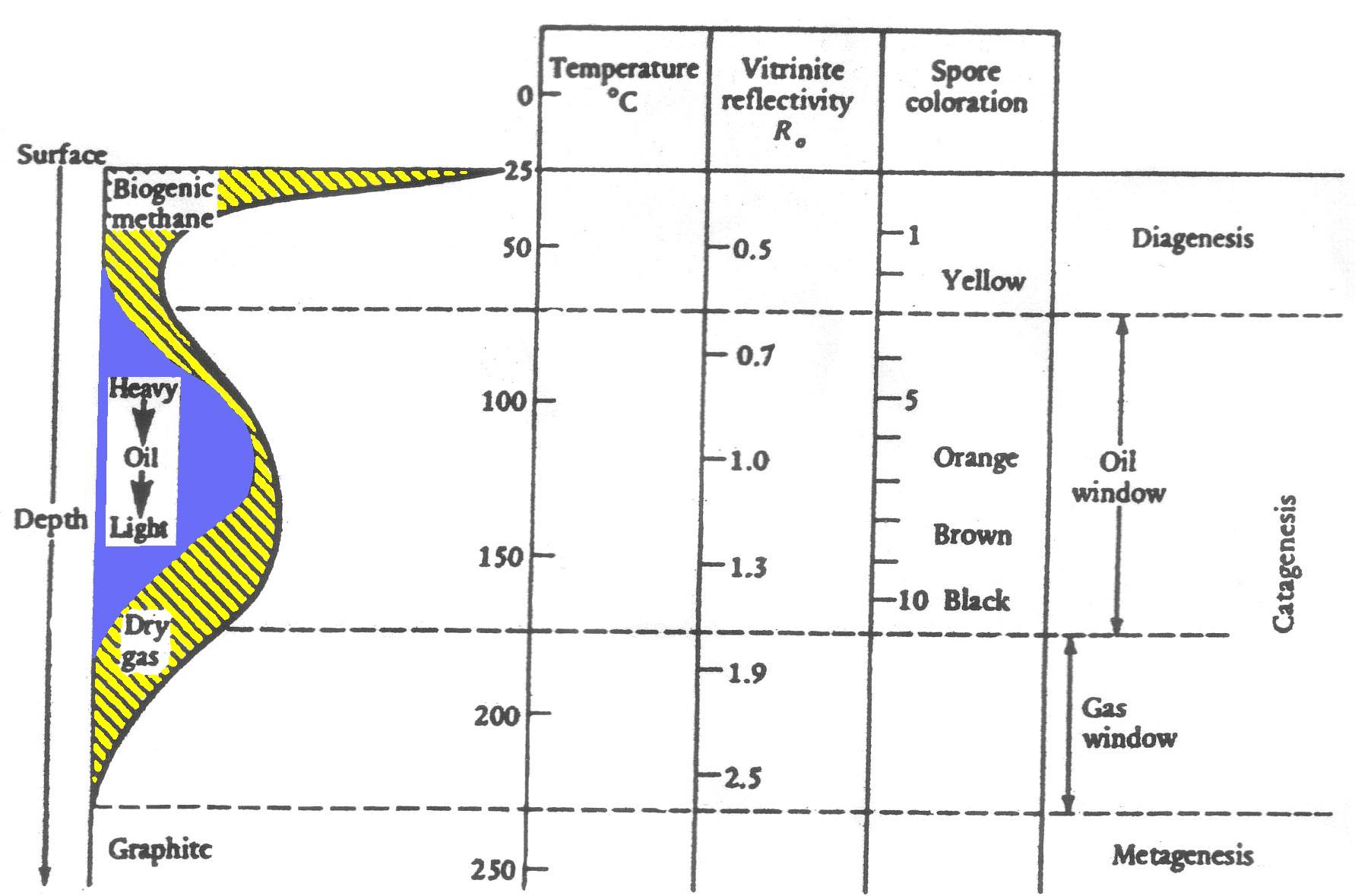 Purposes of Maturation Indicators
• To recognize and evaluate potential source rocks for oil and 
gas by measuring their contents in organic carbon and their 
thermal maturities
• To correlate oil types with probable source beds through 
their geochemical characteristics and the optical properties of 
kerogen in the source beds
• To determine the time of hydrocarbon generation, migration 
and accumulation
• To estimate the volumes of hydrocarbons generated and 
thus to assess possible reserves and losses of hydrocarbons 
in the system.
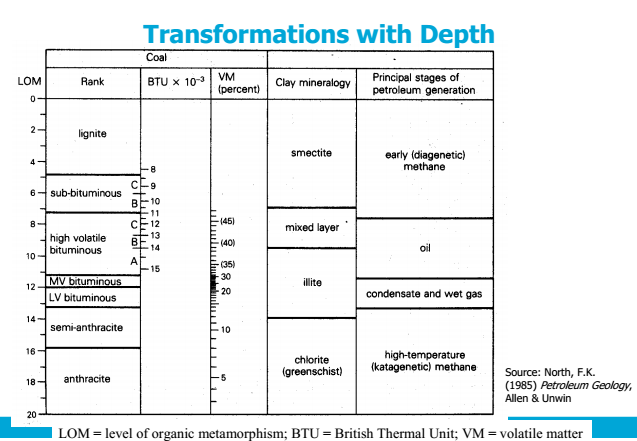 1- Vitrinite Reflectance (Ro):
Vitrinite reflectance technique is used to assess the rank of coal samples. Basically, the shininess of coal increases with rank from peat to anthracite. This reflectance can be measured optically. Empirically there is a relationship between vitrinite reflectance and hydrocarbon generation. Crude oil generation occurs for (Ro) values between 0.6 and 1.5, gas generation takes place between 1.5 and 3.0; at values above 3.0 the rocks are essentially graphitic and devoid of hydrocarbons (Selley, 1998).
Vitrinite reflectance is the most widely used indicator of thermal stress, because it extends over a longer maturity range than any other indicator. The most  fundamental concept in vitrinite reflectance is that a linear increase in temperature causes an exponential increase in reflectance (Hunt, 1996)
Ro% in this study is calculated theoretically according to the following equation:
               Ro= (Tmax. 0.0180) -7.16      . . . (Jarvie et al., 1991)
• Vitrinite Reflectance (Ro) measures the reflectance of vitrinite (see Kerogen maturation diagram) in oil, expressed as a percentage. It correlates with fixed carbon and ranges between 0.5and 1.3 for the oil window. Laborious but widely used.
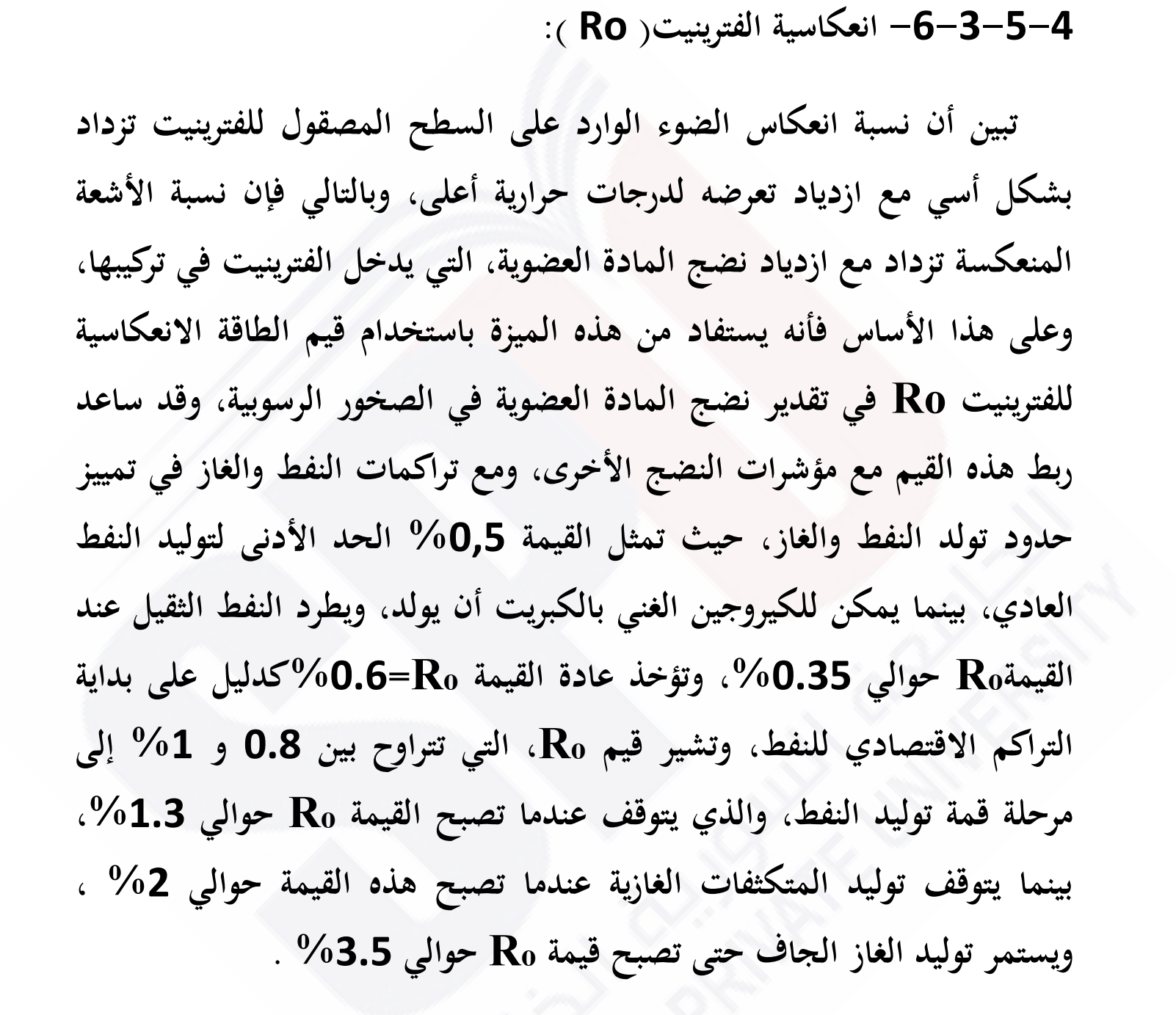 يمكن تحديد السحنات الهيدروكربونية حسب (Urban,1977) بالشكل التالي
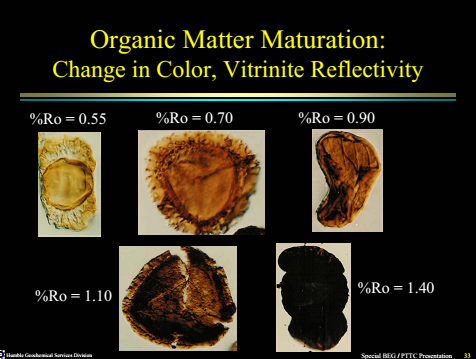 0.2
1
65
70
0.3
2
0.4
(C)
75
0.5
Incipient Oil Generation
3
0.6
430
max
80
0.7
4
0.8
Max. Oil Generated
OIL
0.9
Vitrinite Reflectance (Ro) %
5
Weight % Carbon in Kerogen
85
450
1.0
Spore Coloration Index (SCI)
6
Wet
Pyrolysis T
1.2
Gas
1.3
465
7
Oil Floor
90
Dry
8
Max. Dry Gas
9
Gas
2.0
10
Generated
Wet Gas Floor
3.0
Dry Gas Floor
4.0
95
(modified from Foster and Beaumont, 1991, after Dow and O’Conner, 1982)
Comparison of Several Commonly Used Maturity Techniques and Their Correlation to Oil and Gas Generation Limits
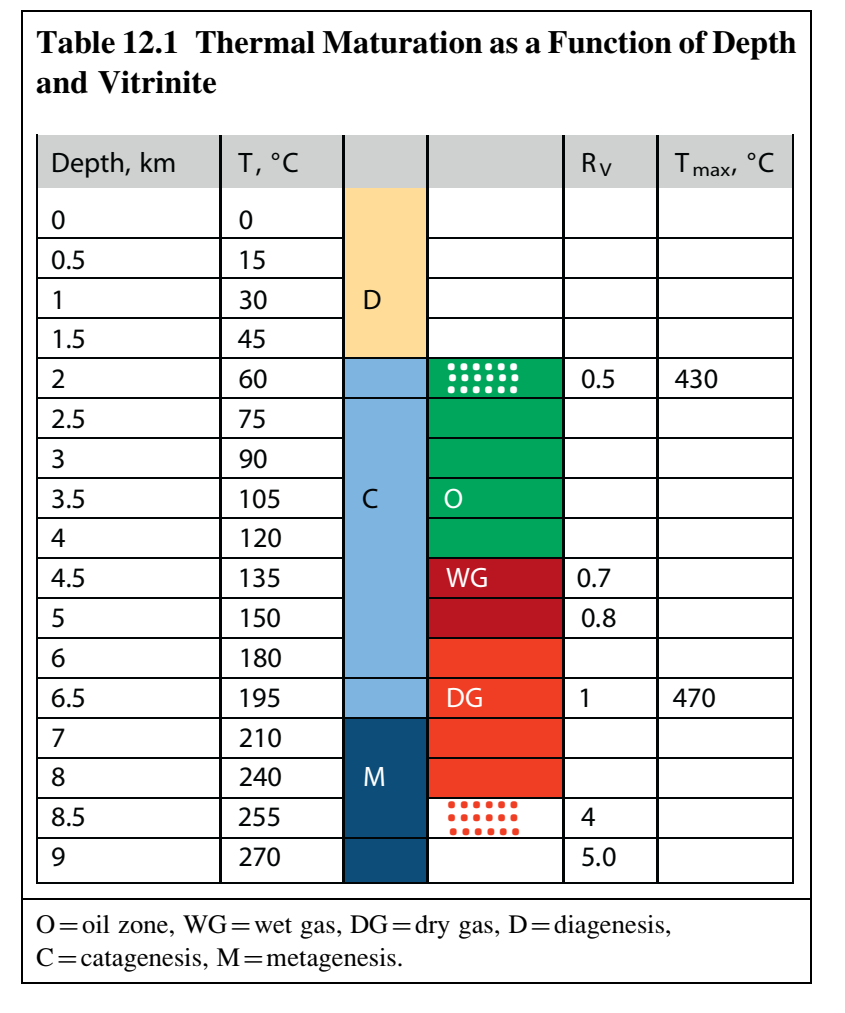 2. Tmax
Tmax means a Rock-Eval pyrolysis thermal maturity parameter based on the temperature at which the maximum amount of pyrolyzate (S2) is generated from the kerogen in a rock sample. The beginning and end of the oil-generative window approximately correspond to Tmax of 430oCand 470oC, respectively(Fig.3-3a and b) (Peters, 1986).
The temperature Tmax is influenced by the type of organic matter during the diagenetic stage and the beginning of catagenesis. It is lower in the terrestrial kerogen of type III and higher in the marine or lacustrine type I and II. However, the Tmax values are almost equivalent for the different kerogen types in the peak zone of oil generation and later in the gas zone.
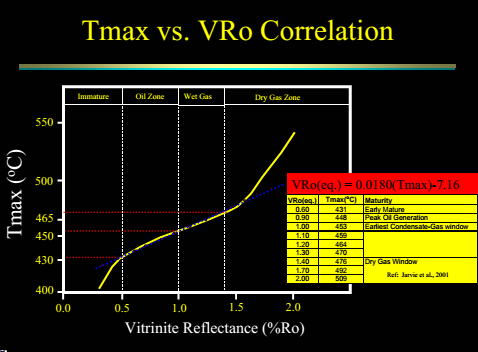 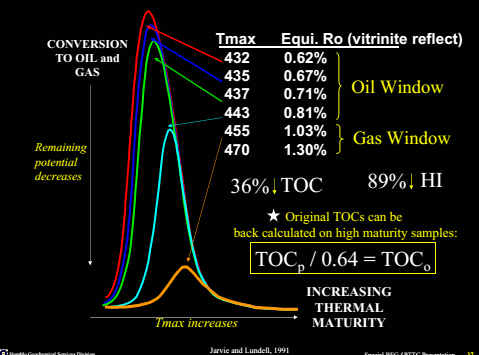 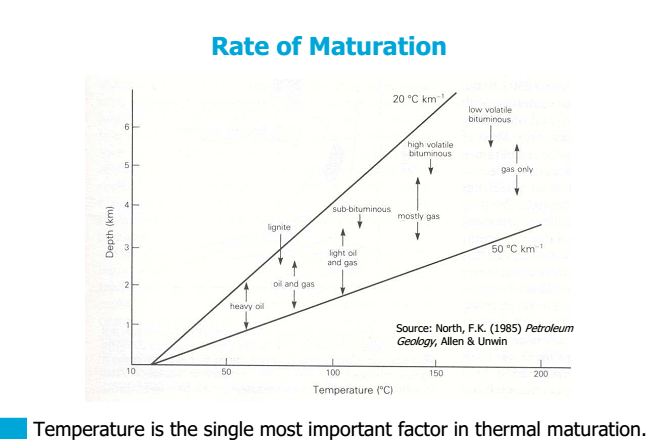 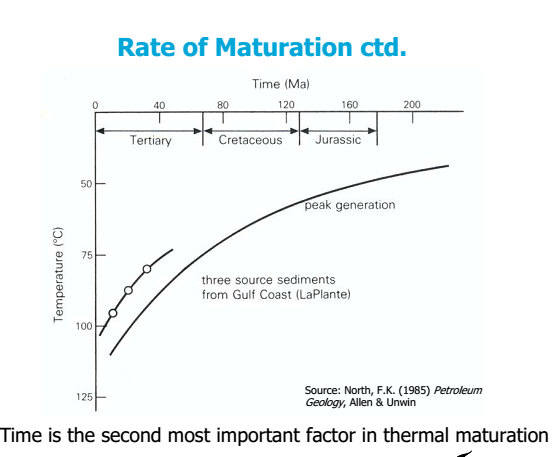 3. Production Index (PI):
Rock-Eval pyrolysis production index (S1/S1+S2) can be used to estimate thermal maturity, Rock-Eval PI value less than 0.1 indicates immature organic matter that generates little or no petroleum.
PI reaches approximately 0.4 at the bottom of the oil window (beginning of the wet gas zone) and can increase to as high as 1.0 when the hydrocarbon-generative capacity of the kerogen has been exhausted (Peters et al., 2005).
PI is meaning less, if the S2 is below 0.2. Many high PI values above 1mg HC/g TOC indicate migrated oil, especially if the Tmax decreases and the TOC increases at the same time (Hunt, 1996). Many studies have found that the ratio S1/S1+S2 is fairly independent of the type of organic matter during catagenesis and metagenesis stages (Tissot and Welte, 1984).
Lopatin’s TTI Index
V. Lopatin (1971) recognized the dependence of thermal maturation from temperature AND time. He developed a method where in the temperatures are weighted with the residence time the rock spent at this temperature. Periods of erosion and uplift are also taken into account. This  so-called time-temperature index TTI is still in use, although in variations. The plot on the below shows a simple 
depiction of it. Rock of age A enters the oil-generating window at time y, while the older rock B has been at that time already in the gas-generating  window and will stay there until the present.
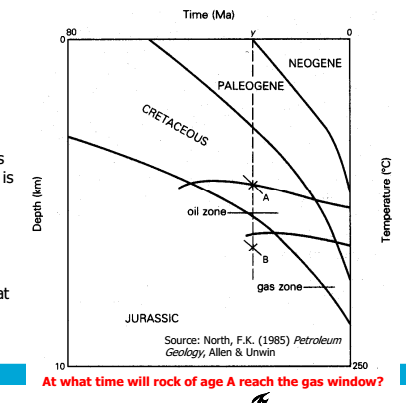 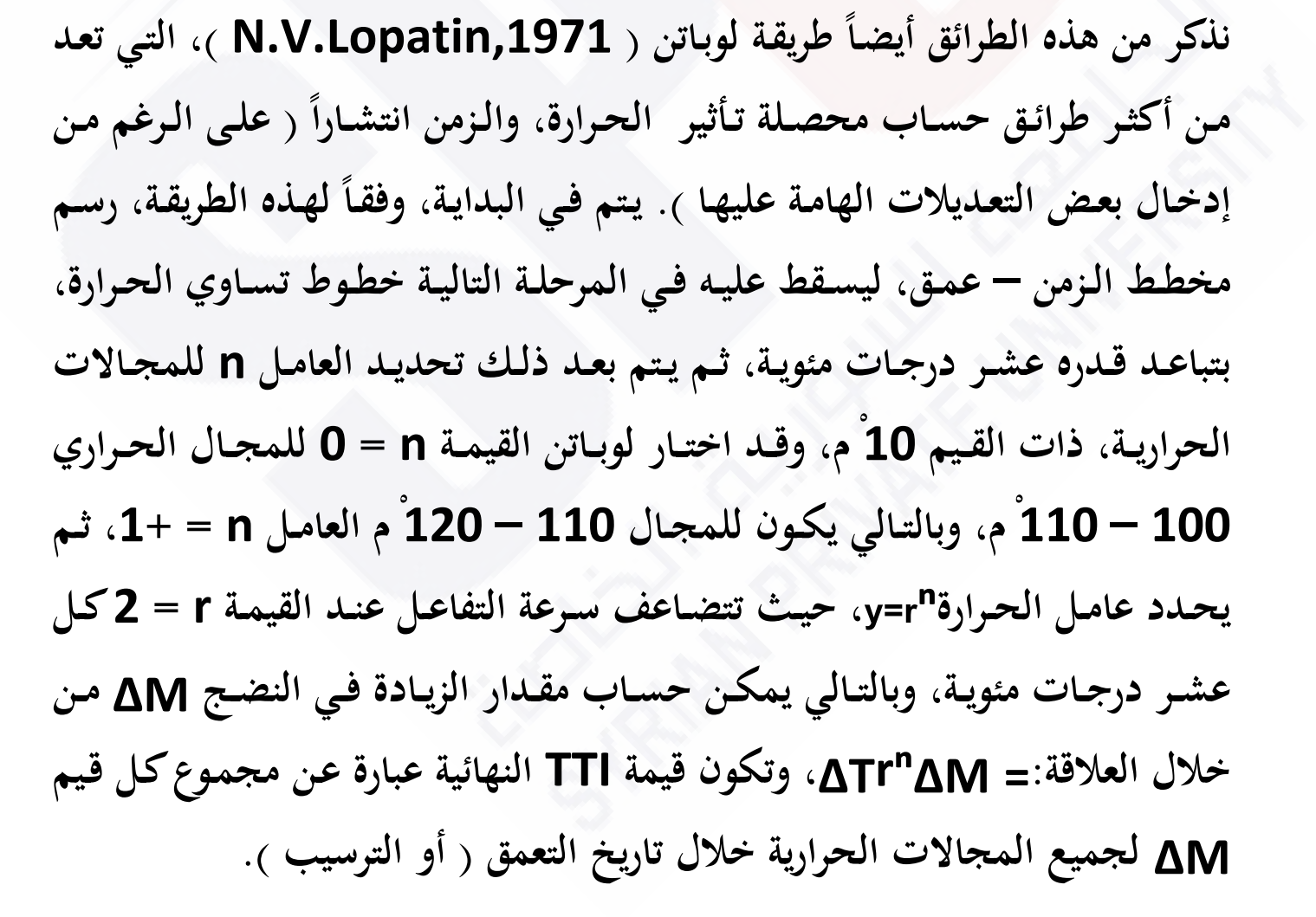 Other Maturation Indicators
Several approaches to quantify the degree of maturation have been proposed aside from the TTI. Most of them are sensitive to temperature and time.
• Thermal Alteration Index (TAI) measures the color of finely dispersed organic matter on a scale from 1 (pale yellow) to 5 (black). This index has a poor sensitivity within the oil window (TAI around 2.5 to 3.0) and is not generally used.
• Level of Organic Maturation (LOM) is based on coal ranks and is adjusted to give a linear scale.
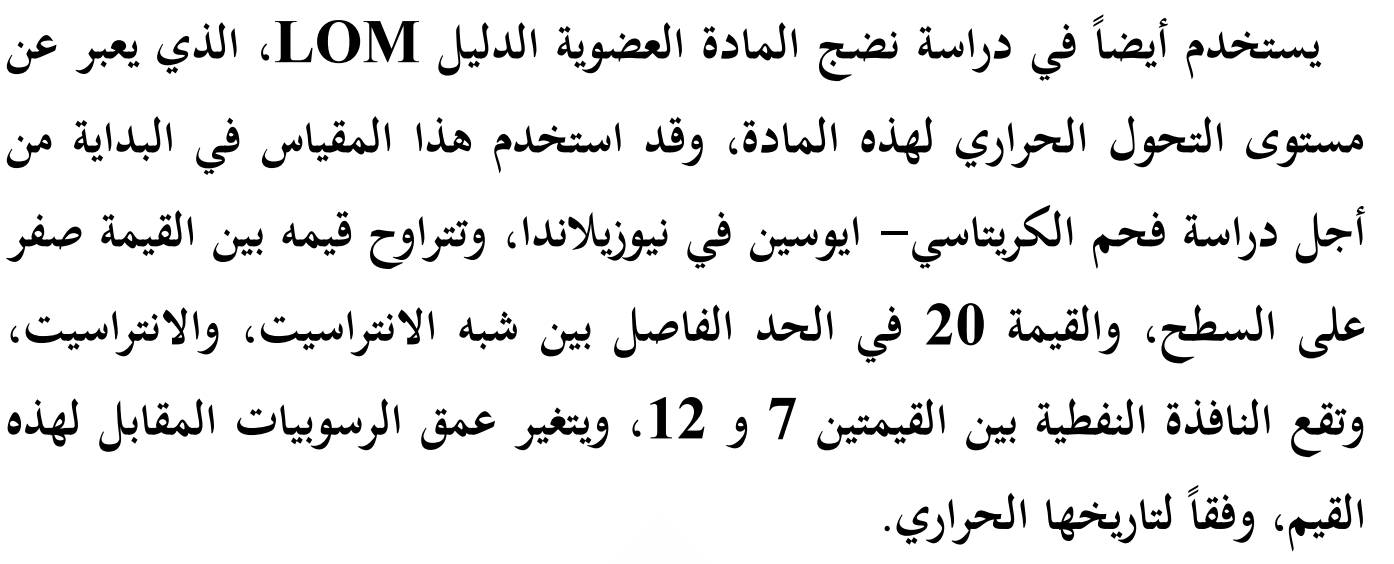 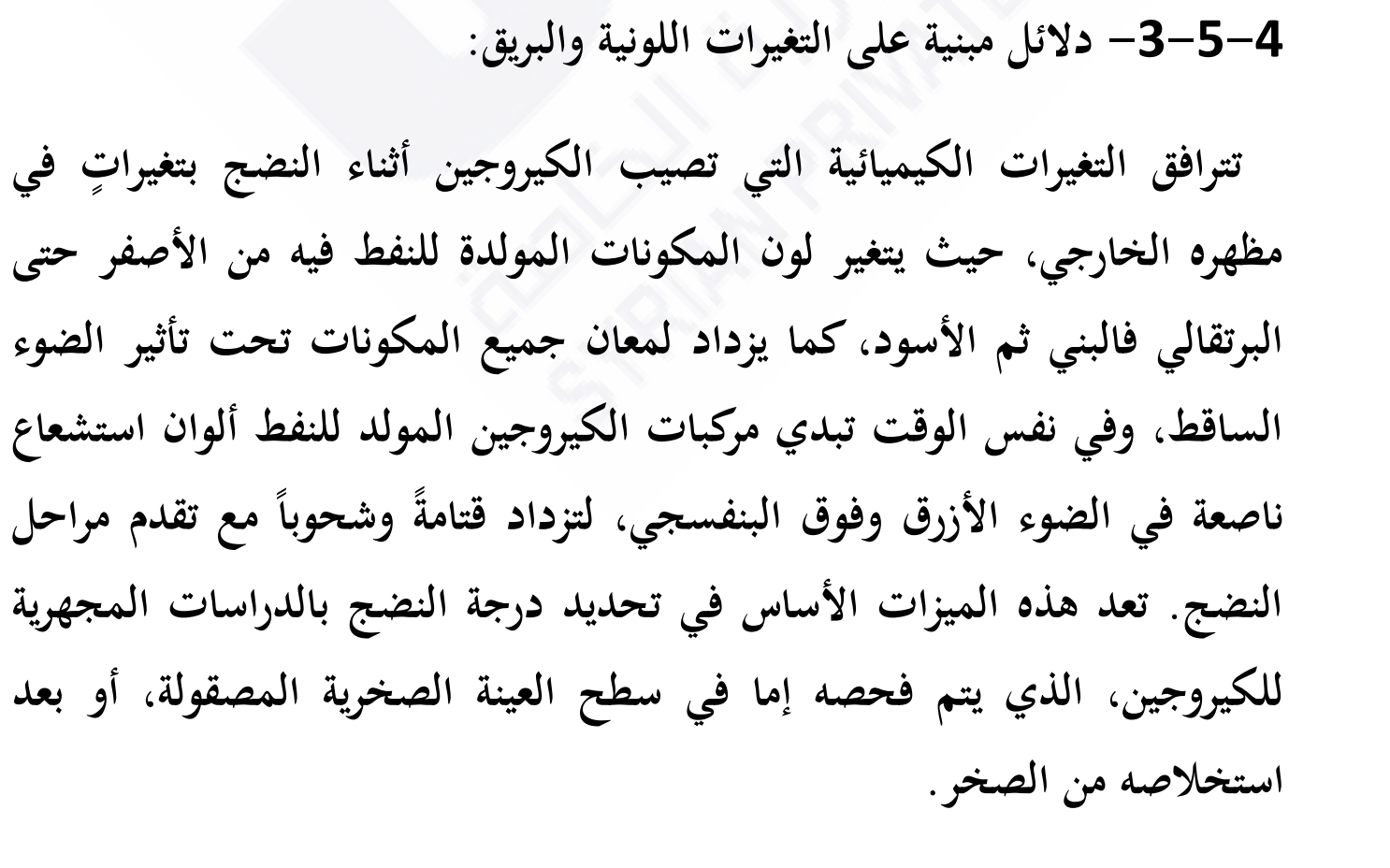 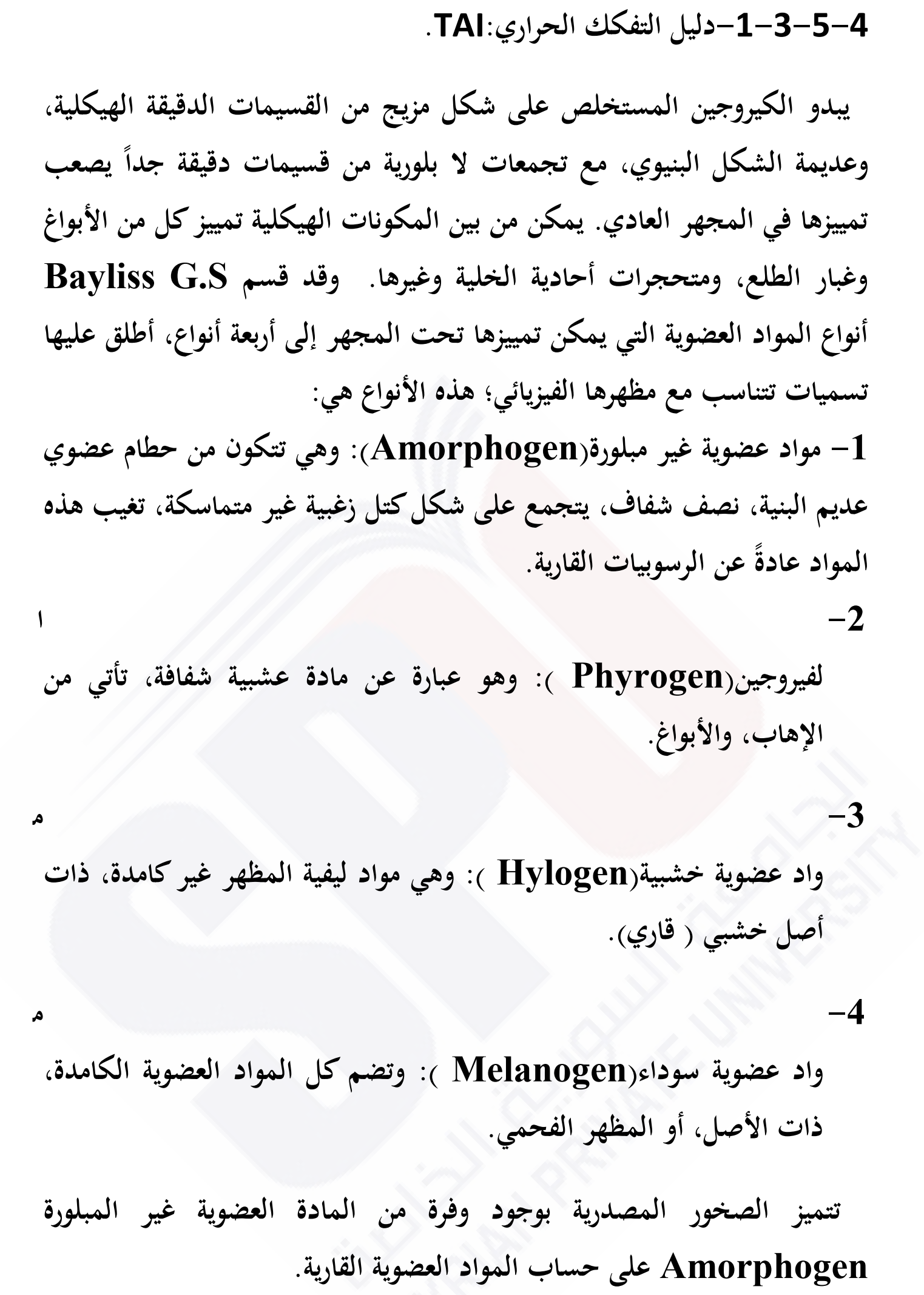 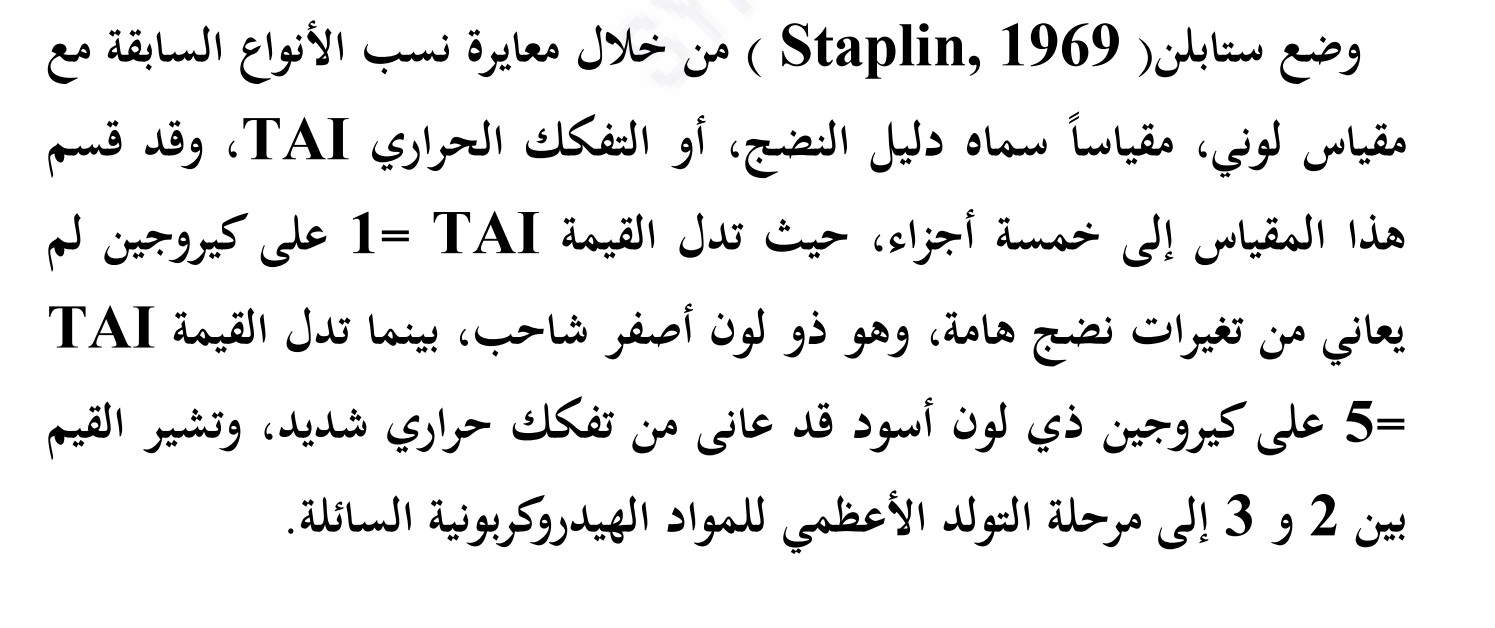 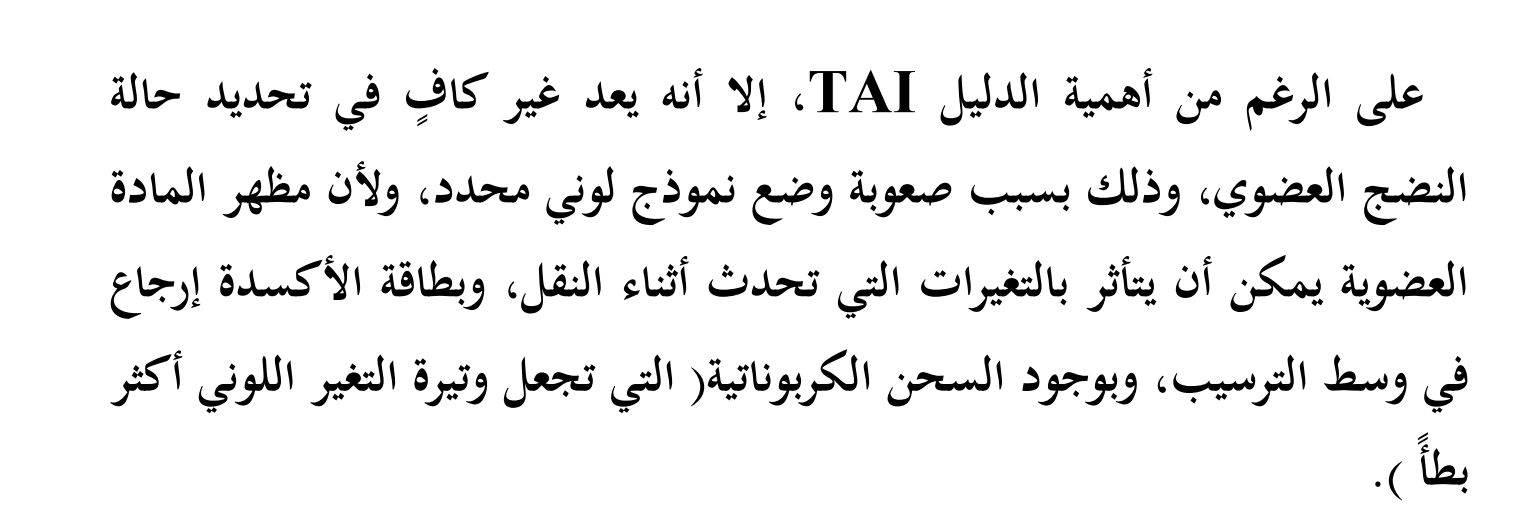 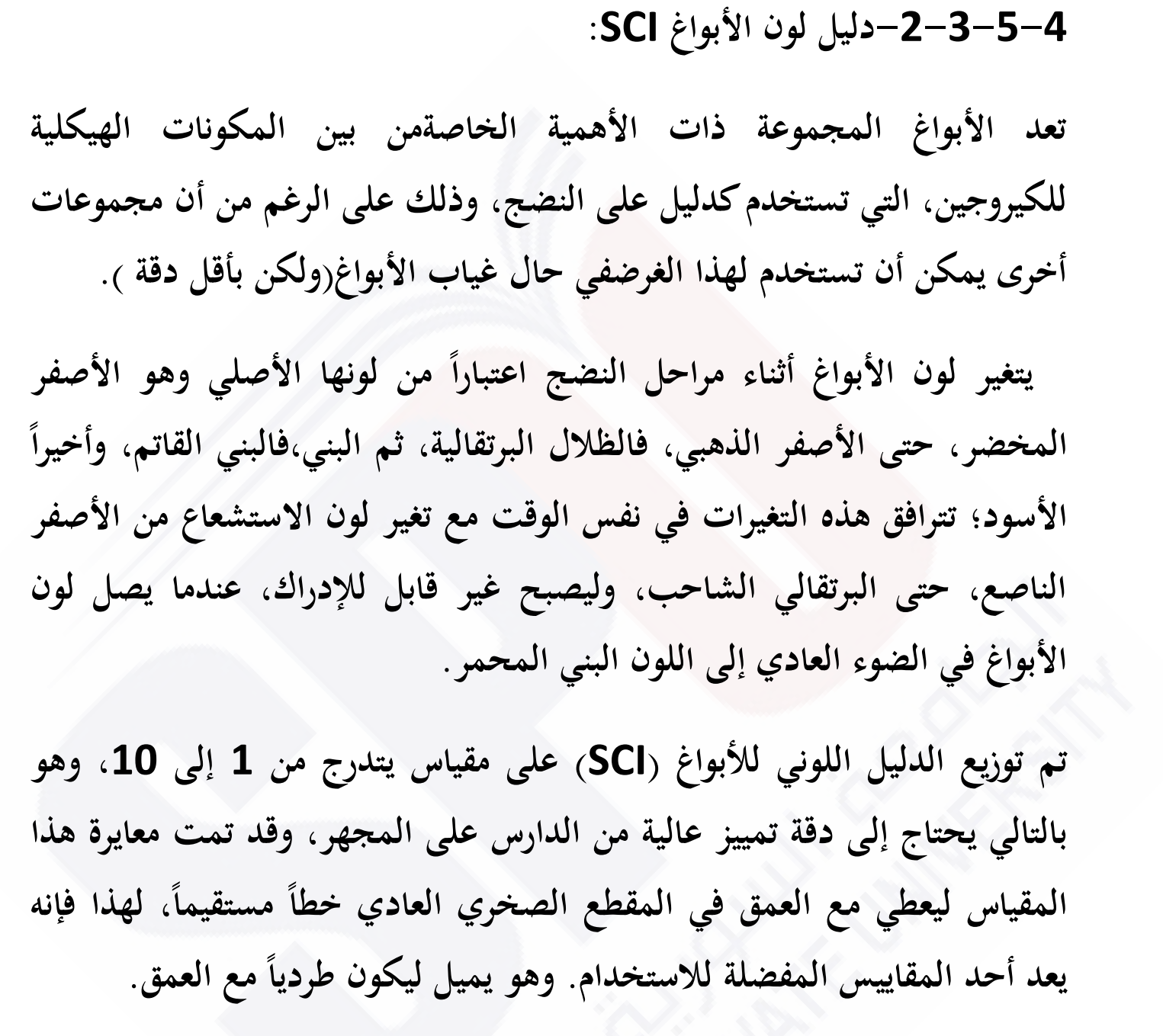 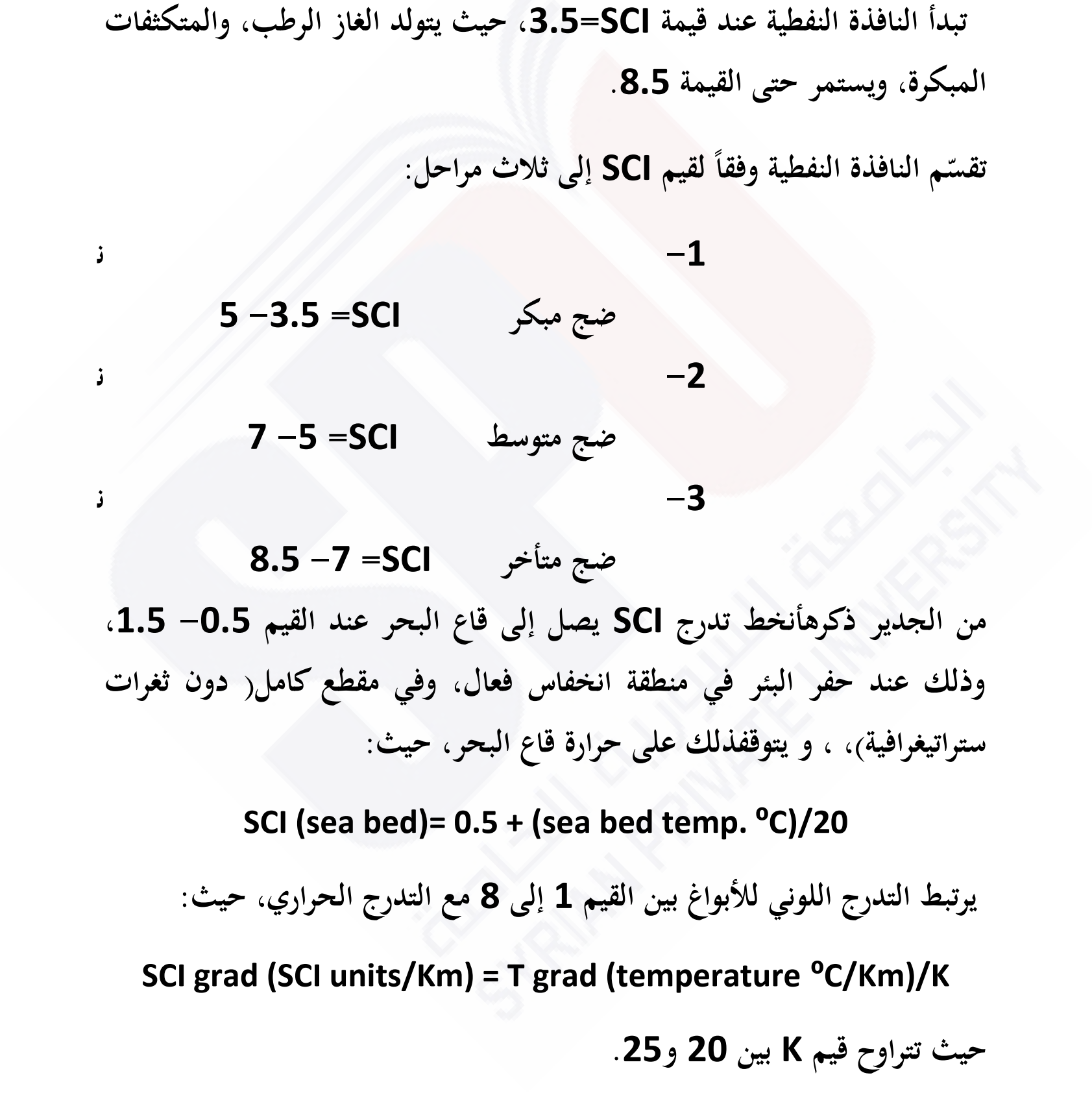 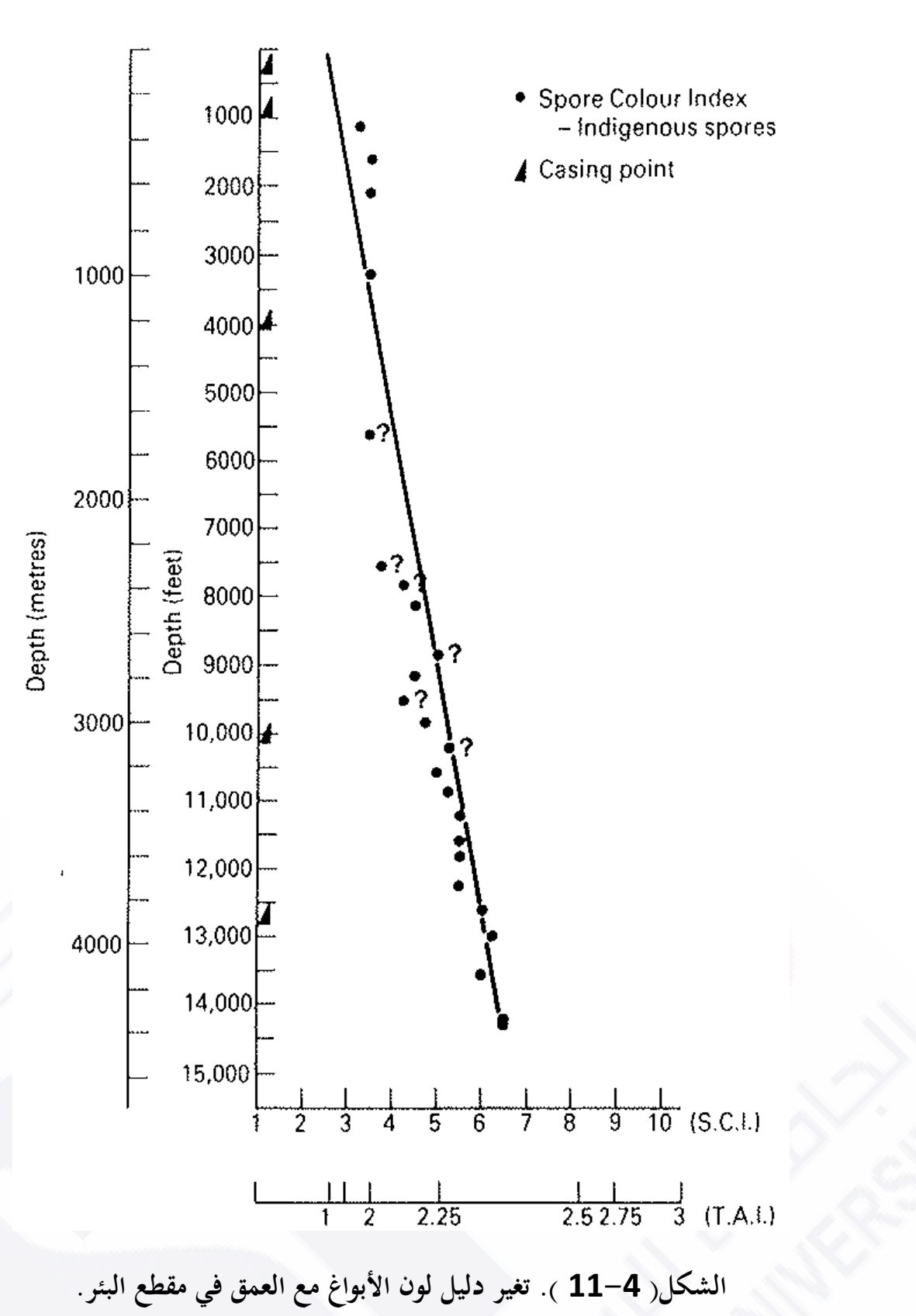 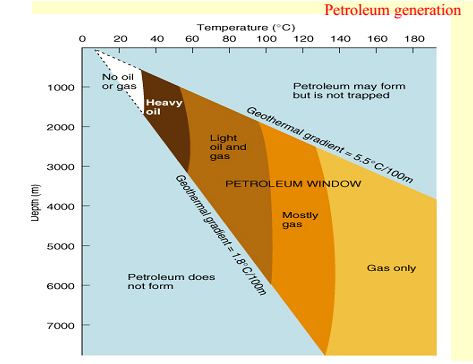 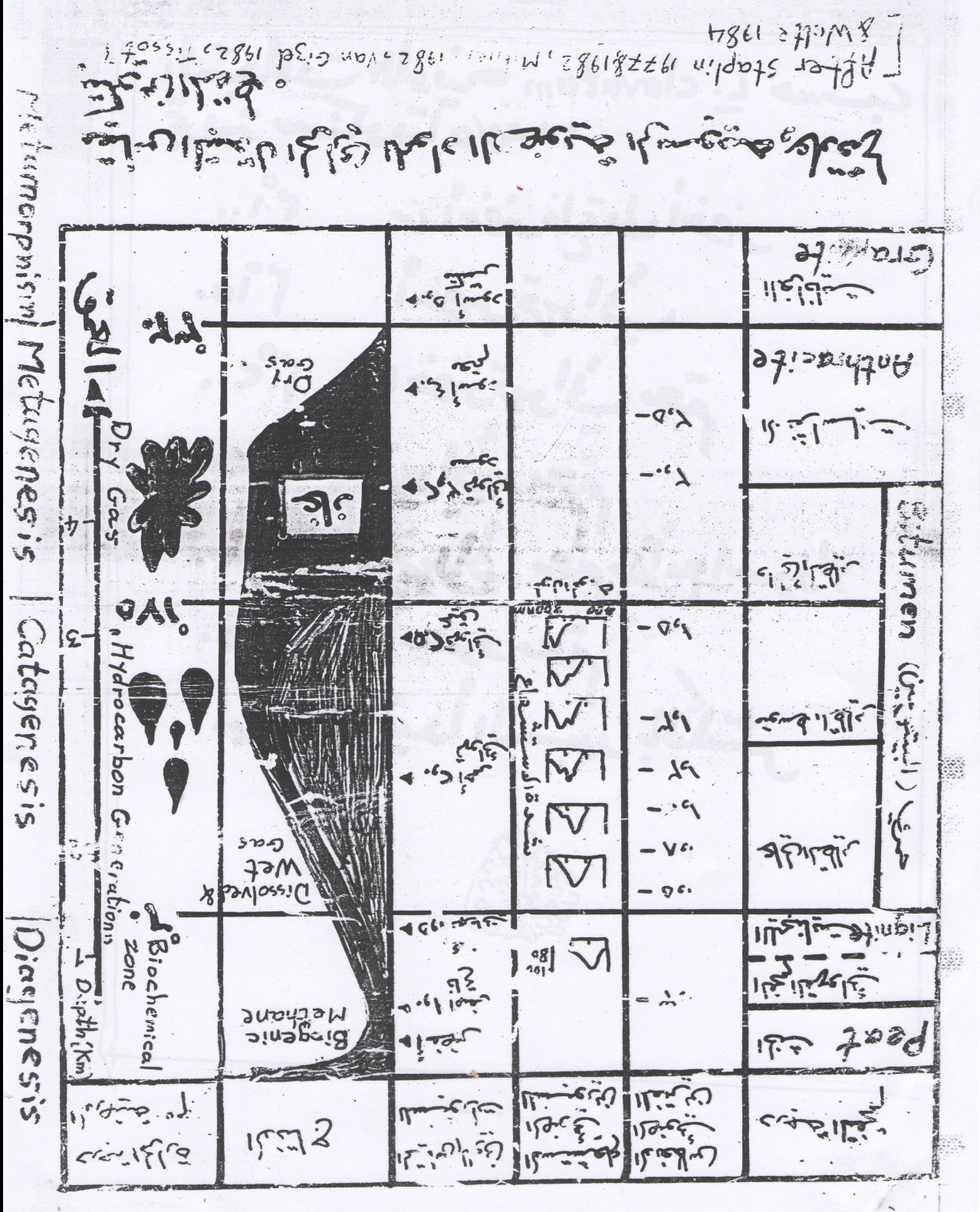 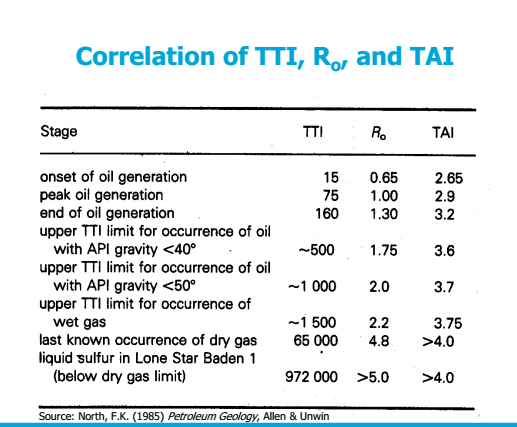 CHART FOR ASSESSMENT OF THERMAL MATURTION FOR SEDIMENARY ORGINIC MATTERS (Basad on  Staplin 1969, Van Gijzel 1982, Pearson 1990 & Moo et. al. 1994)
تحديد النضوج الحراري
لديك قراءات الانعكاس الضوئي للفترينايت والاستشعاع الضوئي حسب العمق من احد الابار النفطية
المطلوب :
1) التدوين البياني للمعلومات
2) تحديد عمق الاحتمالات النفطية في البئر وماهي الاعمال البحثية الاخرى التي تستكمل بها هذه الاحتمالات 
3) اعطاء توقعات حول التاريخ الحراري للطبقاتالرسوبية في هذا البئر
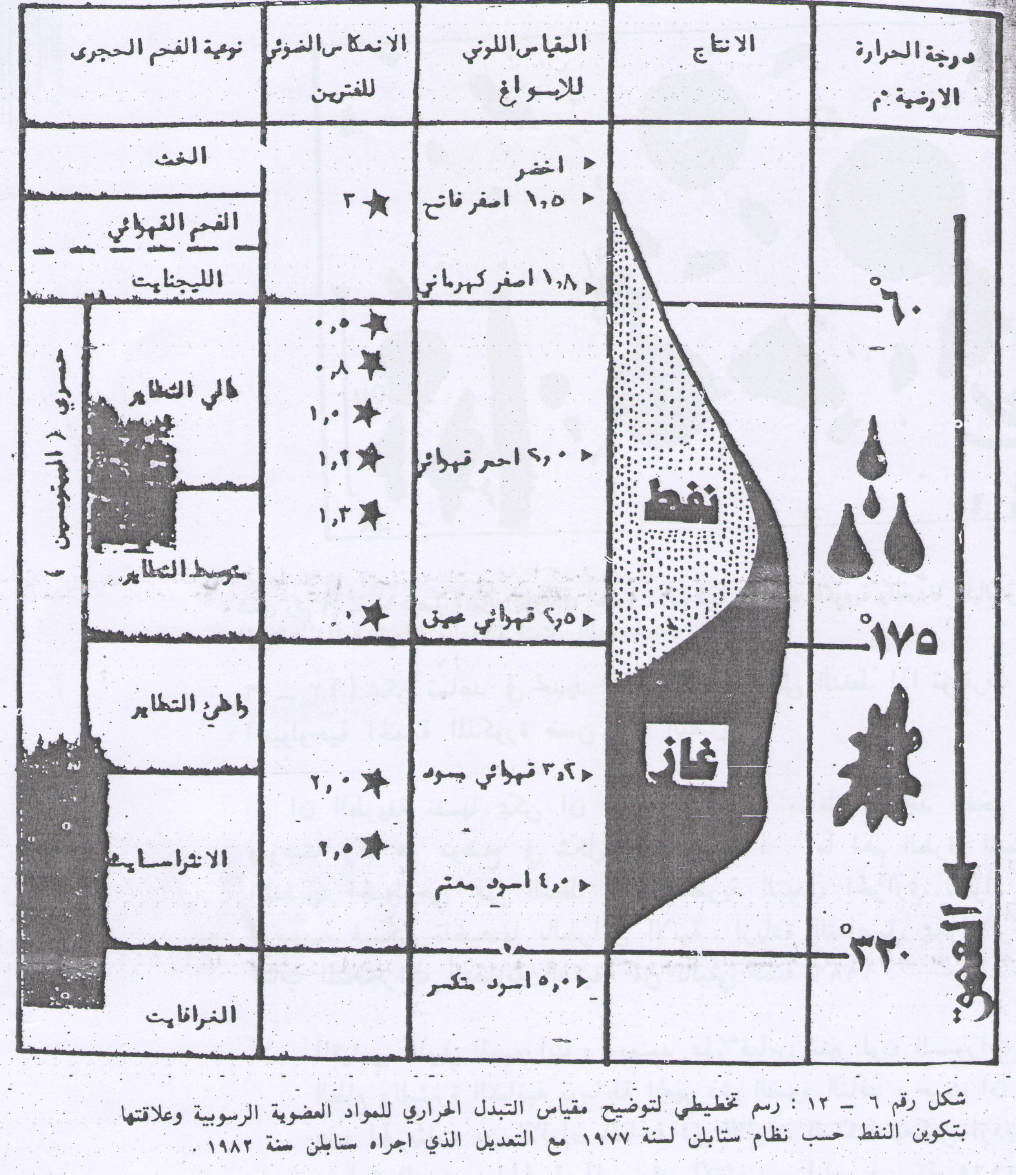 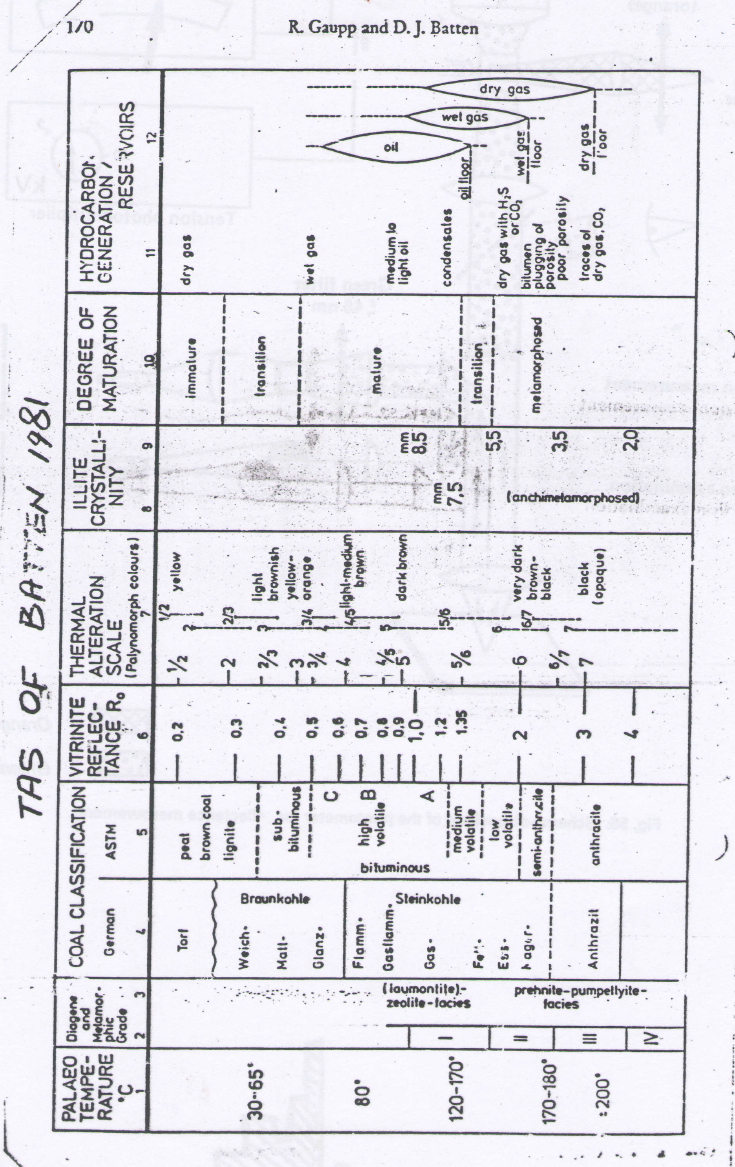 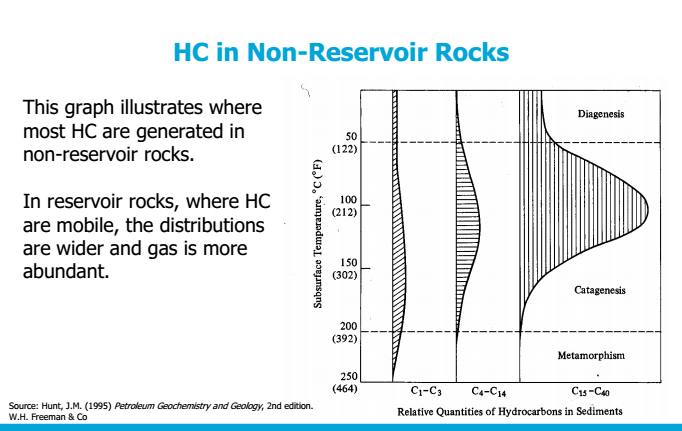 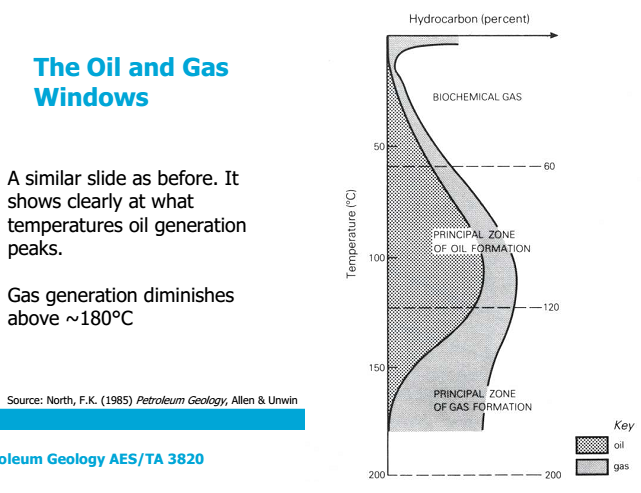 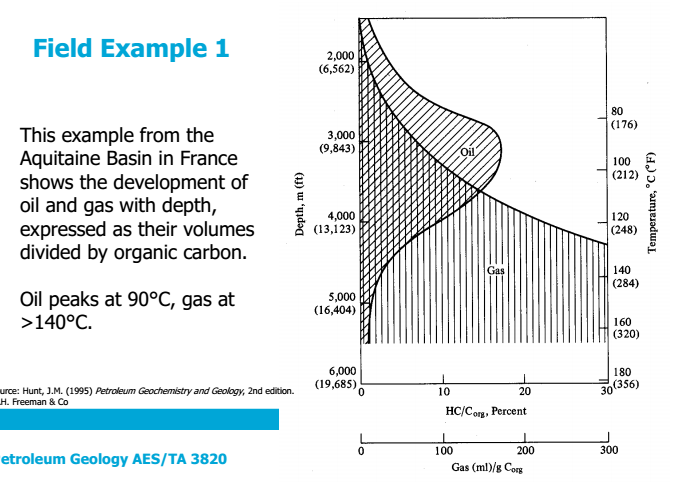 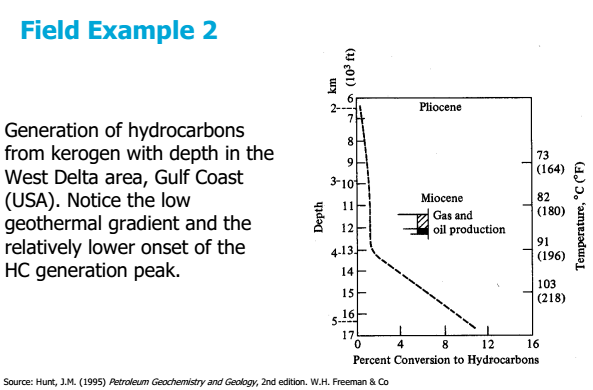 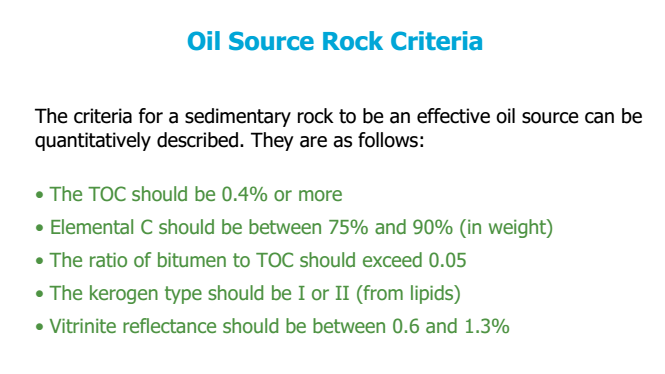 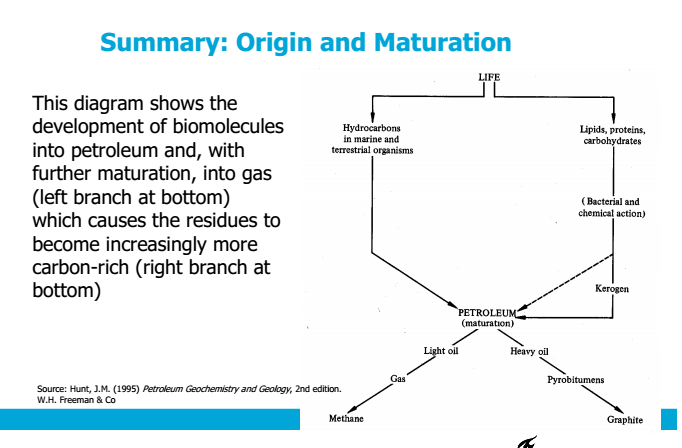 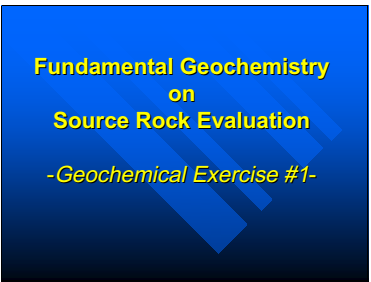 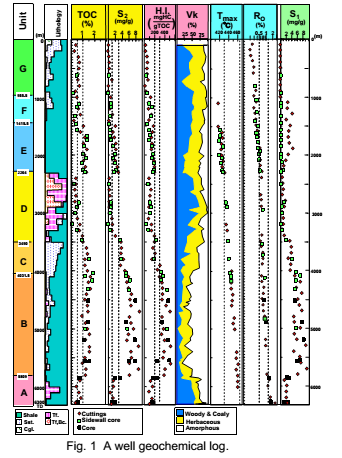 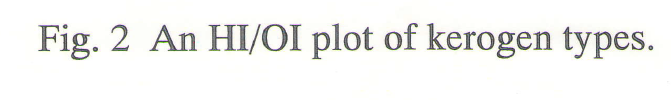 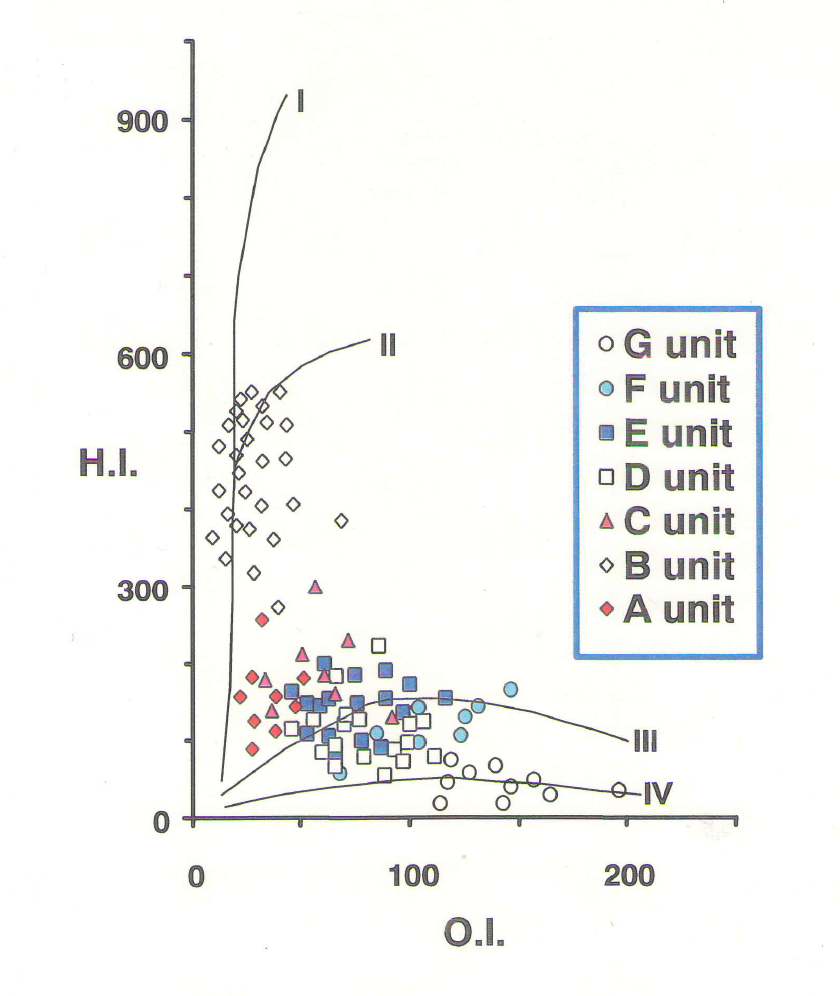 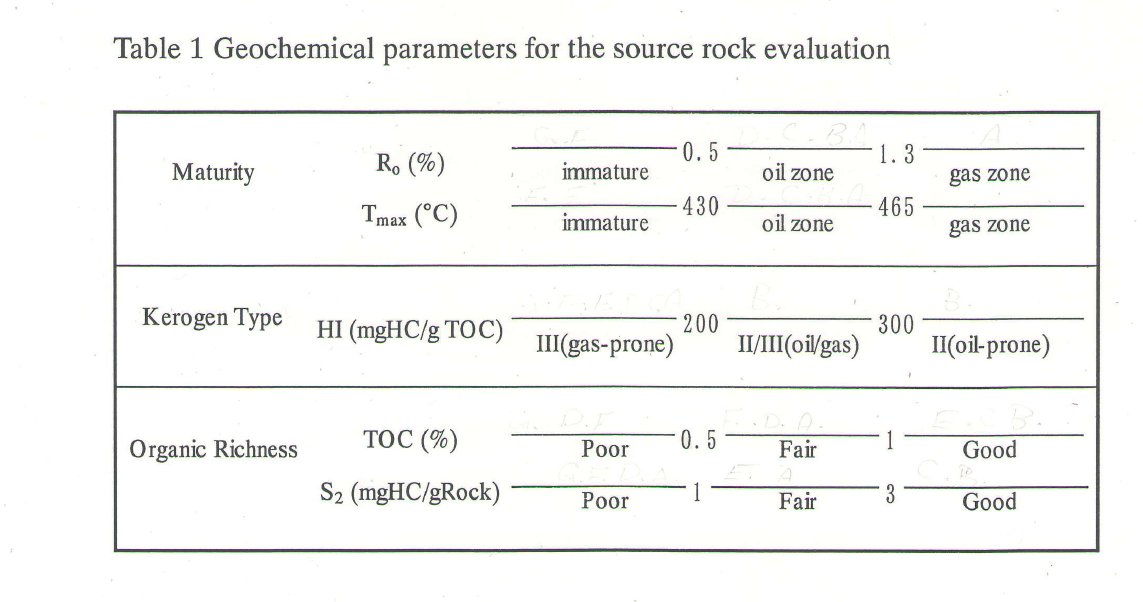 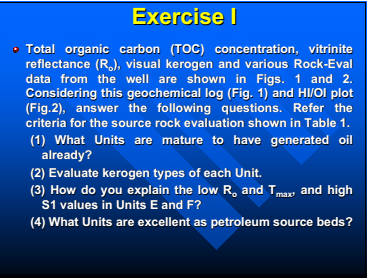 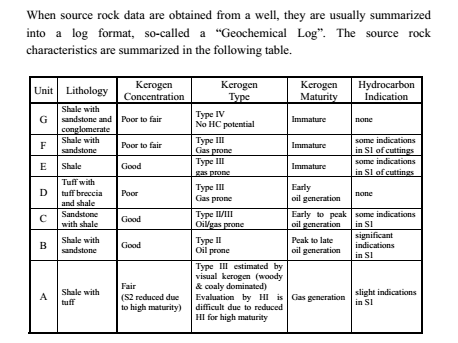 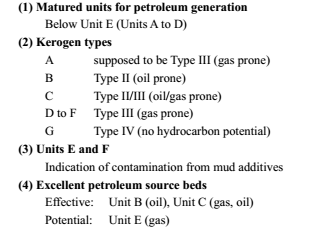